№1 лекция
Психологиялық-педагогикалық түзетуді анықтау пәні, міндеттері.
Психокоррекция-бұл психологиялық әсердің арнайы құралдарын қолдана отырып, психологияның немесе адам мінез-құлқының кемшіліктерін түзетуге бағытталған шаралар жүйесі.

Психокоррекциялар органикалық негізі жоқ және балада ерте қалыптасқан және болашақта іс жүзінде өзгермейтін осындай тұрақты қасиеттерді көрсетпейтін кемшіліктерді жеңу үшін қолданылады.
Психологиялық-педагогикалық түзету- Әлеуметтік-мәдени және жеке даму нормаларын  сүйене отырып,баланың психикалық дамуының бұзылуын түзету мақсатында психологиялық-педагогикалық әсер ету жүйесіне негізделген мұғалімнің, психологтың және ата-ананың бірлескен кәсіби қызметінің нысаны. Түзету жұмыстары сонымен қатар білім беру ұйымы мен отбасындағы әр баланың толыққанды психикалық дамуына жағдай жасауға бағытталуы керек.
Мұғалім
Психолог
Ата-ана
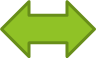 Бірлескен жұмыс
Психологиялық-педагогикалық түзетудің негізгі мақсаты -баланың жеке басының дамуындағы кемшіліктерді анықтау және түзету, оған әлемді дамытуға және тиісті әлеуметтенуге көмектесу.
Психологиялық-педагогикалық түзету объектісі- сенсорлық-моторлық, соматикалық, интеллектуалдық және сөйлеу салаларында ауытқулары бар, мінез-құлықтағы ауытқулары бар баланың жеке басы.
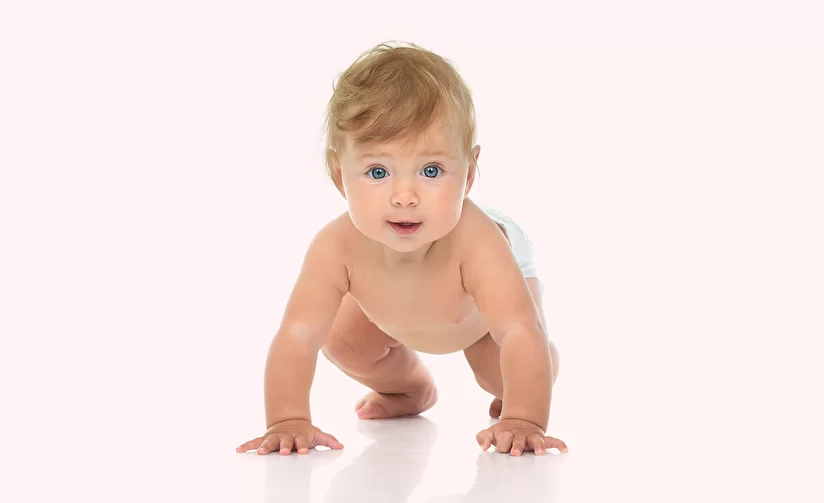 Психологиялық-педагогикалық түзету пәні- психикада ауытқулары бар баланың дамуы мен білімінің ерекшеліктерін, оның тұлға ретінде қалыптасу ерекшеліктерін зерттеуді, осы білімді физикалық немесе психикалық кемшіліктерді, мінез-құлықтағы ауытқуларды түзетуді қамтамасыз ететін ең жақсы құралдарды, жағдайларды, жолдарды табу үшін қолдануды қамтитын арнайы білім берудің теориясы мен практикасынан тұрады.
Психологиялық-педагогикалық түзетудің мақсаты -кемшілікті түзету, оны психологиялық-педагогикалық құралдармен өтеу, Әлеуметтік және жеке тұлғаны бейімдеу және оңалту.
Скотарева Е. М. психологиялық-педагогикалық түзету мақсаттарын қоюда үш әмбебап бағытты анықтайды:
2. Балаға қол жетімді іс-әрекеттерді дамыту. Берілгенбағыт белгілі бір іс-әрекетте баланың іс-әрекетінің маңызды мотивтері мен әдістерін қалыптастыруды қамтиды. Балалар іс-әрекетінің өнімді түрлерін актуализациялау: графикалық-графикалық, дизайн, модельдеу, модельдеу және т.б. баланың әр жас кезеңі үшін жетекші қызмет түрін игеруіне көмектесу және есепке алу.
1. Дамудың әлеуметтік жағдайын оңтайландыру ол "қолдау ортасын" құруды және ересектердің балаға деген қарым-қатынасын өзгертуді, олардың жағдайы мен мүмкіндіктері туралы хабардар етуді қамтиды. Ата-аналармен және мұғалімдермен жұмыс өзгерісті қамтидыбаланың дамуындағы өзекті жағдайдағы талаптар мен күшейту жүйелері. Дамудың әлеуметтік жағдайын оңтайландыру баланың әлеуметтік қатынастар (мұғалім,тәрбиеші және т.б.) және тұлғааралық қатынастар (ата-аналар,жақын туыстар, маңызды құрдастар) саласындағы қарым-қатынасын қалыпқа келтіруге көмектесуді қамтиды.
3. Баланың психикалық дамуын кезең-кезеңмен білу негізінде жасына сәйкес психологиялық ісіктерді қалыптастыру. Бұл бағытты жүзеге асыру кезінде Д. Б. Элькониннің әр жас кезеңіндегі баланың даму мазмұны туралы іліміне сүйену керек. Баланың психологиялық ісіктерінің қалыптасуы баламен түзету және дамыту жұмыстарының осындай құрылымын құруды қамтиды, онда жетекші іс-әрекетті дамыту барысында (алдыңғы жас кезеңінің іс-әрекетінің элементтерімен, мысалы, ойын) "алдыңғы" іс-әрекеттердің қажетті қалыптасуы және П.Я. Гальпериннің іс-әрекетін кезең-кезеңімен жүйелі қалыптастыру теориясына сүйене отырып, "болашақ" қалыптасуы жүреді.
Түзету жұмыстарының міндеттері тек проксимальды даму аймағын бағалау, диагностика нәтижелері және баланы психикалық дамудың жоғары деңгейіне көтеру үшін қолданылатын түзету-педагогикалық құралдардың барабар жағдайлары негізінде жасалуы мүмкін.
Психологиялық-педагогикалық түзету жұмыстарының бағыттары мен міндеттері
Психологиялық-педагогикалық түзету жұмыстары
Психологиялық-педагогикалық түзету міндеттері:
балалар мен жасөспірімдердің мінез-құлқындағы физикалық және психикалық кемшіліктер мен ауытқулардың табиғаты мен мәнін анықтайды, олардың пайда болу себептері мен жағдайларын анықтайды; 
өмірдің шектеулі мүмкіндіктері жағдайында тұлғаның дамуының психологиялық-педагогикалық заңдылықтарын зерттейді; 
ол балалар мен жасөспірімдердің дамуы мен мінез-құлқындағы ауытқулардың алдын алу мен жеңудің жетекші тенденцияларын, баланың психофизиологиялық дамуының этиологиясын және әлеуметтік-педагогикалық өмір сүру жағдайларын анықтайды; 
дамуында кемшіліктері мен мінез-құлқындағы ауытқулары бар баланың жеке басына психологиялық-педагогикалық әсер етудің әдістерін, тәсілдерін, құралдары мен технологияларын әзірлейді;
ол мұғалімді, мектеп психологын психофизиологиялық дамуында кемшіліктері бар және мінез-құлқындағы ауытқулары бар балалармен және жасөспірімдермен психологиялық-педагогикалық түзету жұмыстарына дайындауда қажетті оқу-әдістемелік базаны жасайды.
Педагог-психологтардың зерттеулеріне сәйкес, баланың психикалық дамуындағы бұзылыс –бұл жас нормасына, дамудың әлеуметтік жағдайына, жетекші қызмет түріне, оған қойылатын Әлеуметтік талаптар мен үміттер жүйесіне сәйкес келмейтін даму ерекшелігі, ал бұл ерекшелік орталық жүйке жүйесінің органикалық зақымдануынан туындамайды.
Бұзылыстар түрлерін жіктеу кезінде  келесілерді ескеріңіз:
Бұзылыс себептерінің сипаты.
Бұзылыстардың пайда болу сипаты.
Баланың психикалық дамуының бұзылуының келесі деңгейлері бөлінеді: